Istituto Comprensivo 3 Ponte- Siciliano Pomigliano d'Arco     

     Plesso  GIANNI RODARI      1A-1B
a.s. 2020/2021
Docenti:   
 De Simone Assunta-D'Avanzo Tiziana-Napolitano Filomena
Ambito disciplinare-Attivita' Inclusiva 
Scienze e Tecnologia
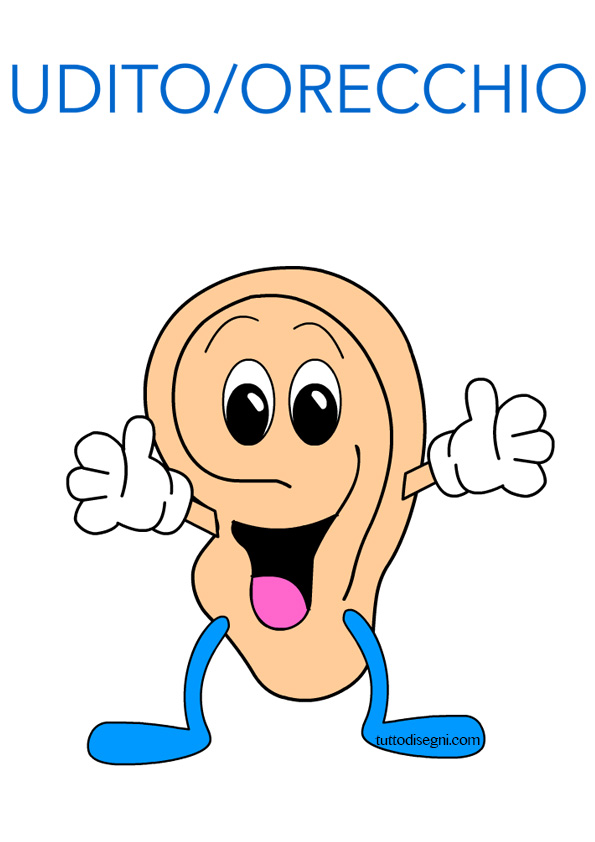 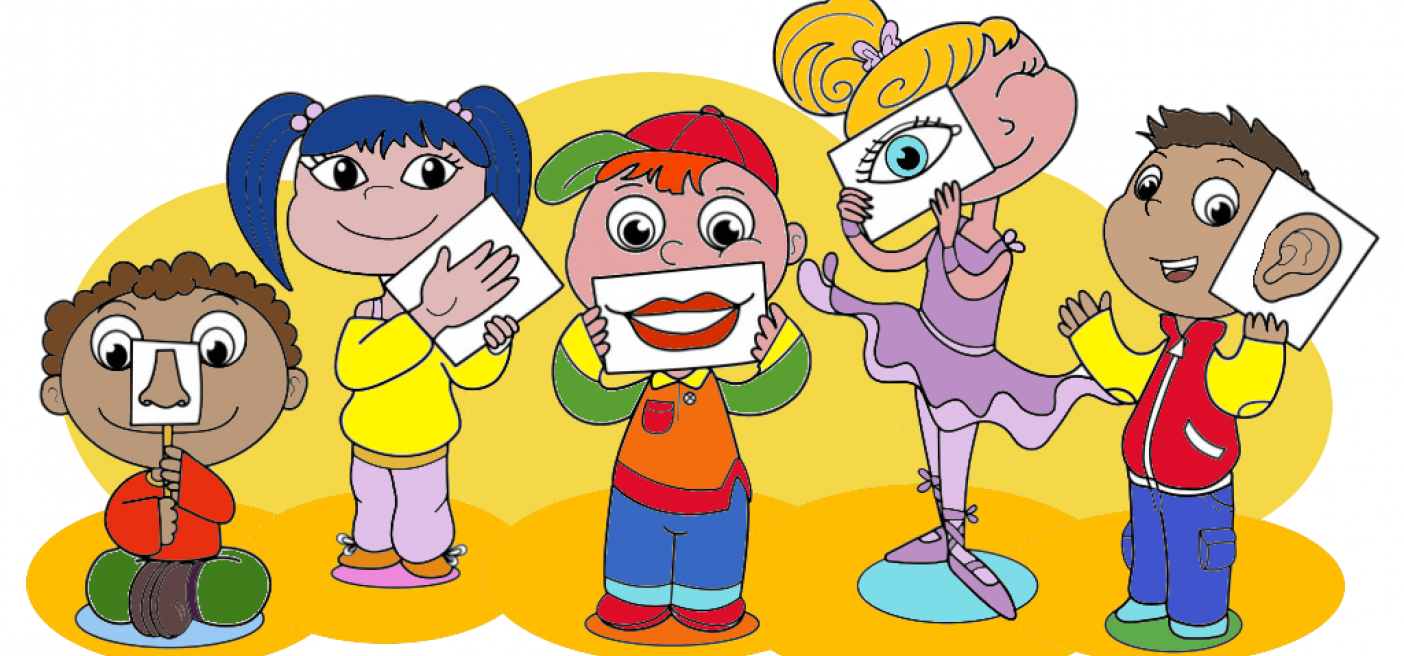 Scopriamo..
L'UDITO
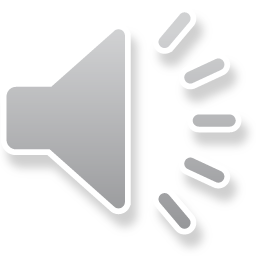 Ciao,
ricordi  i cinque sensi?
-La VISTA-L'UDITO-Il GUSTO-L'OLFATTO-Il TATTO-





Oggi ripassiamo insieme uno dei cinque sensi: l'UDITO.
PER SENTIRE IO USO LE ORECCHIE
LE ORECCHIE SONO L'ORGANO DI SENSO DELL'UDITO.

Con le ORECCHIE ascolto i SUONI,i RUMORI,le VOCI.
L’orecchio e l’udito ci permettono di orientarci nell’ambiente, di imparare la lezione di musica, di comunicare con gli altri o di metterci in guardia davanti ad un pericolo.
 
L'UDITO è uno dei sensi più complessi che abbiamo.

Vai al seguente indirizzo per visionare il video
I CINQUE SENSI:L'UDITO.
https://youtu.be/o44YsTRJxPY
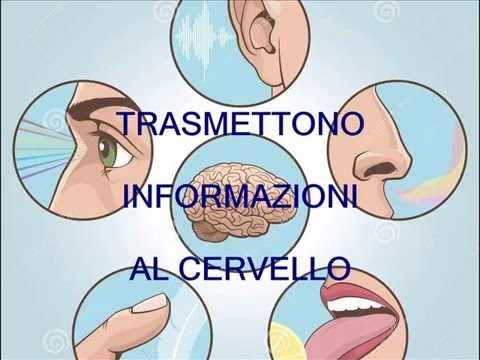 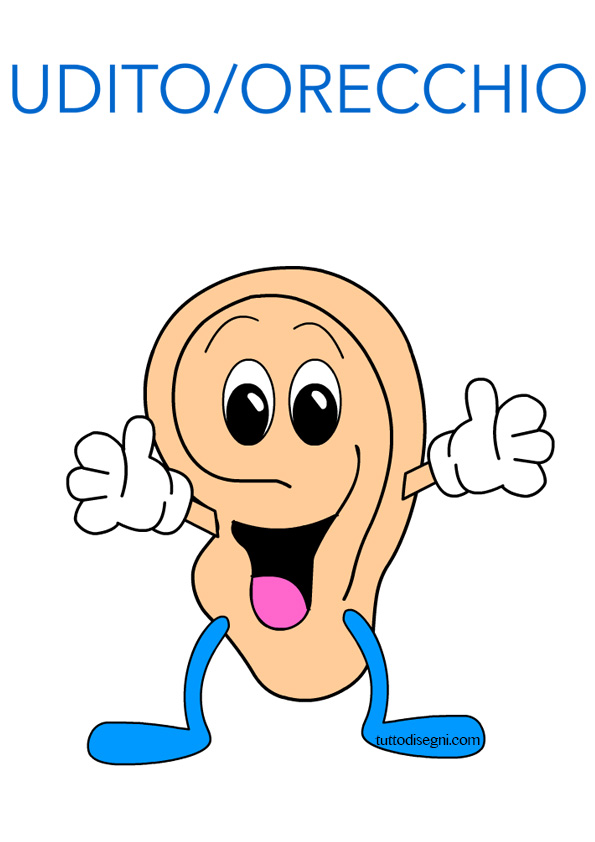 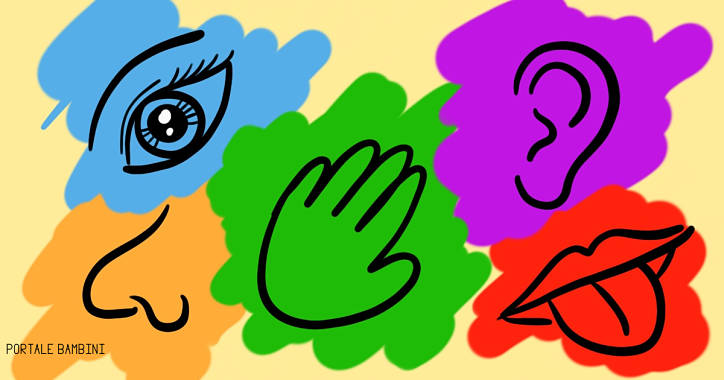 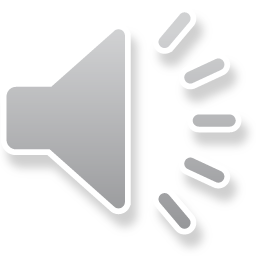 Copia sul tuo quaderno
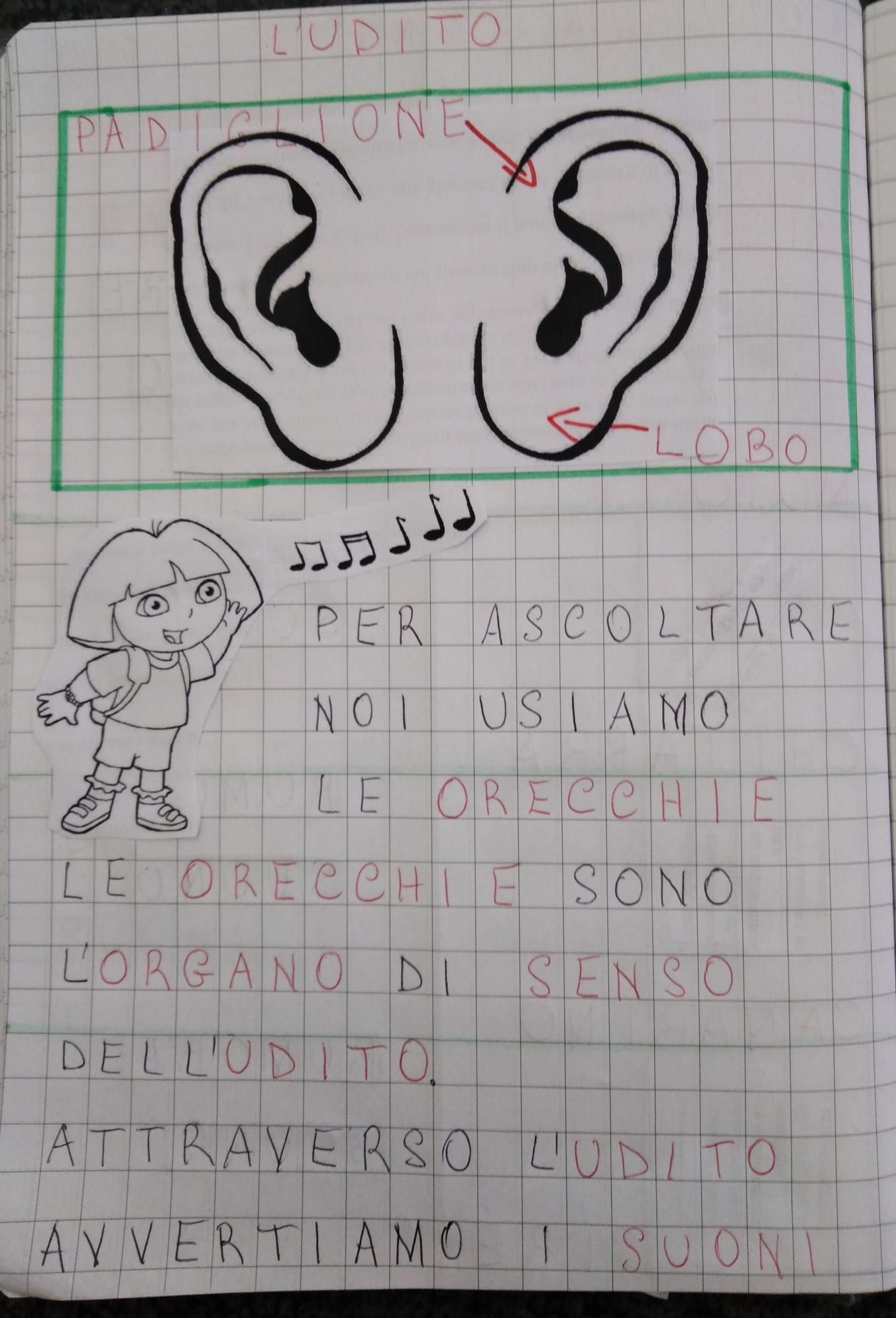 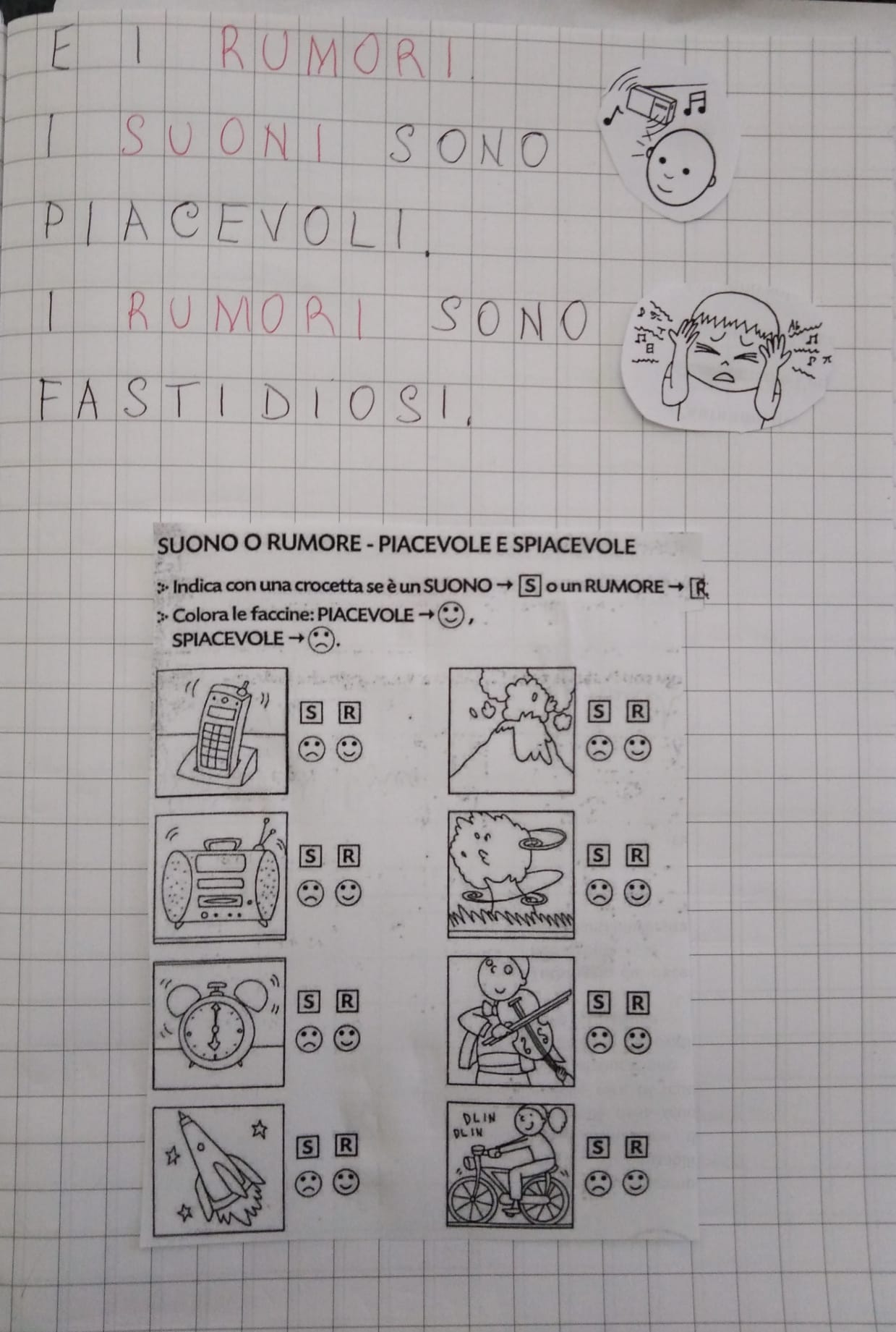 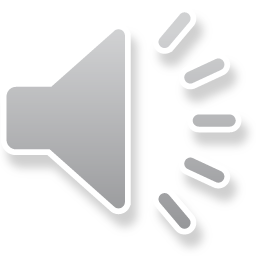 Indica con una crocetta se è un SUONO o un RUMORE.

Colora le faccine 
PIACEVOLE o SPIACEVOLE
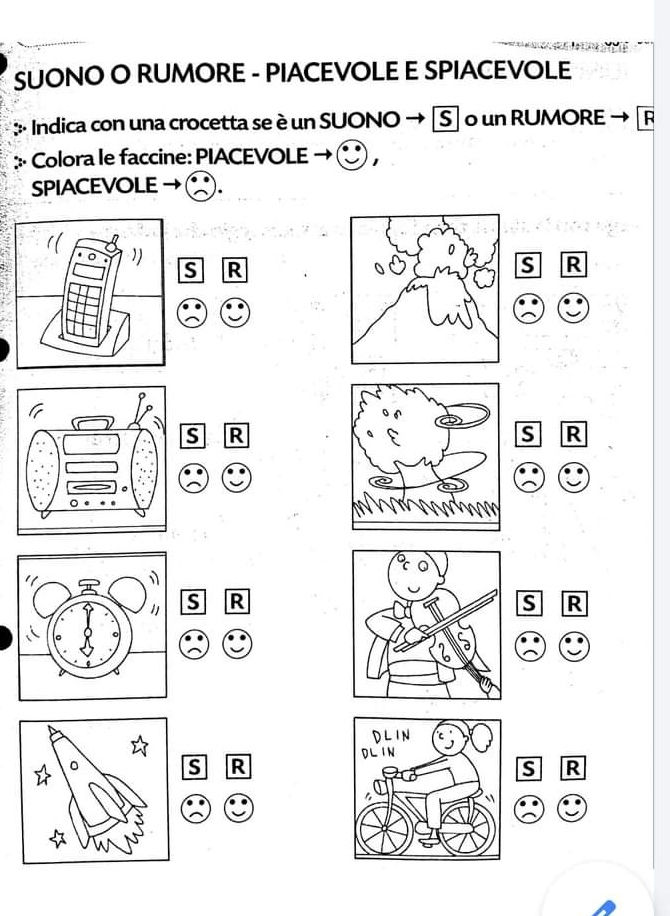 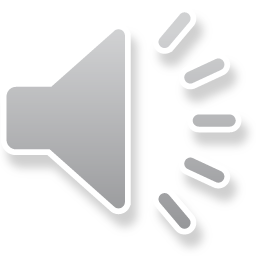 Completa la scheda. 
Giochiamo insieme:
con gli occhi bendati ,prova a riconoscere dalla voce i tuoi compagni o un tuo familiare.
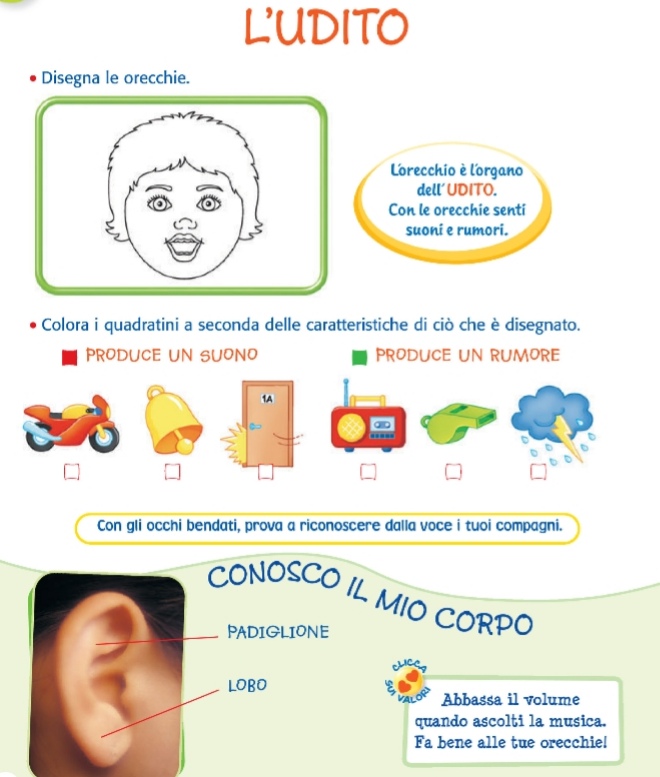 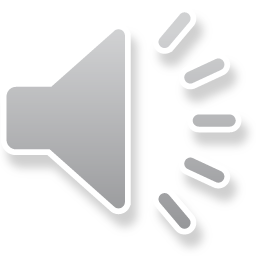 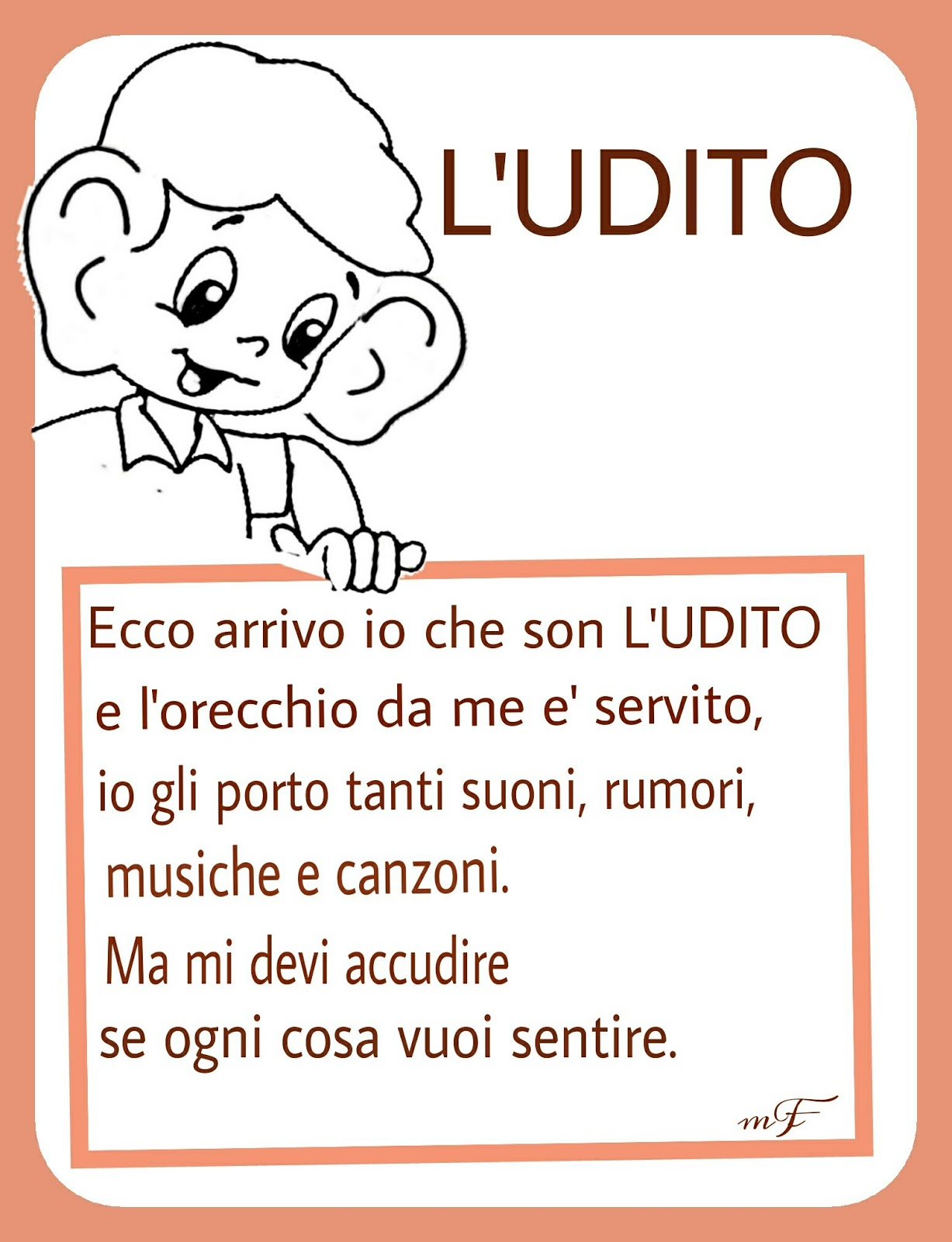 Ripeti  la filastrocca .
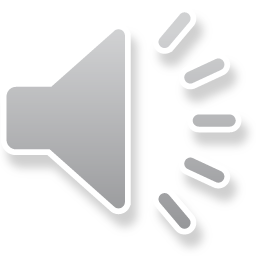 MI RACCOMANDO,
ABBASSA IL VOLUME QUANDO ASCOLTI LA MUSICA.
FA BENE ALLE TUE ORECCHIE!
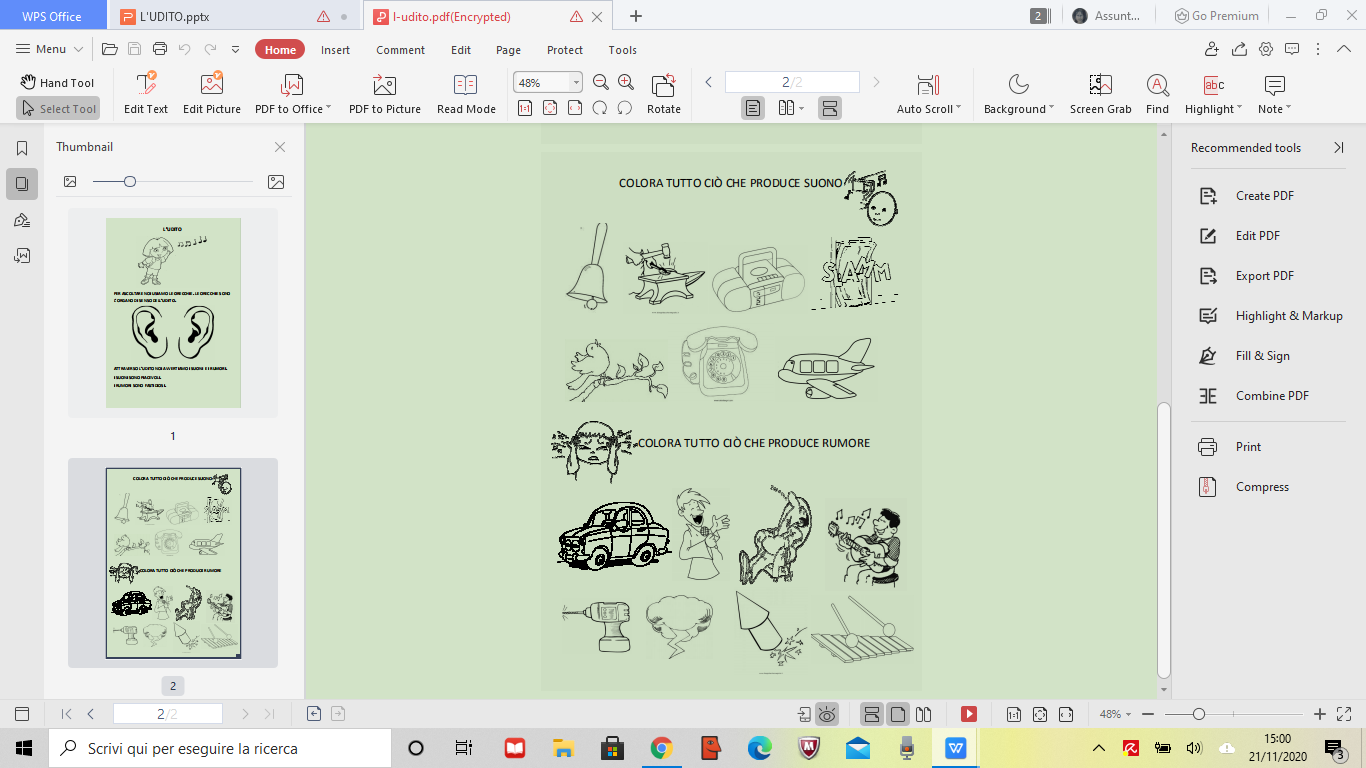 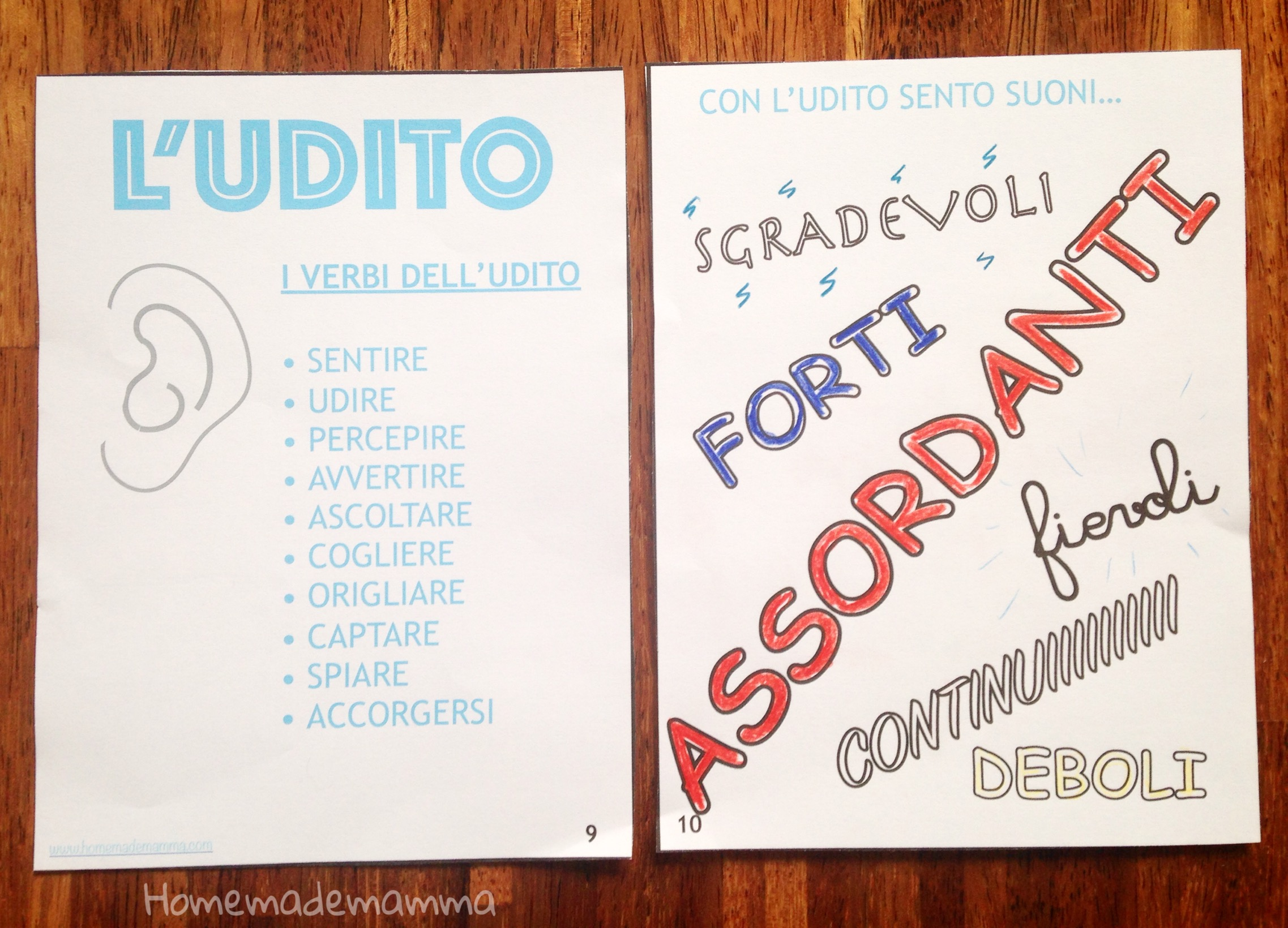 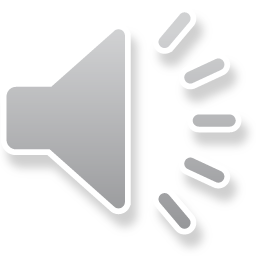 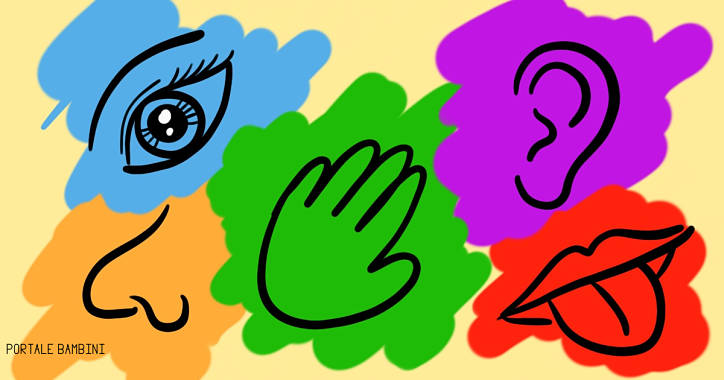 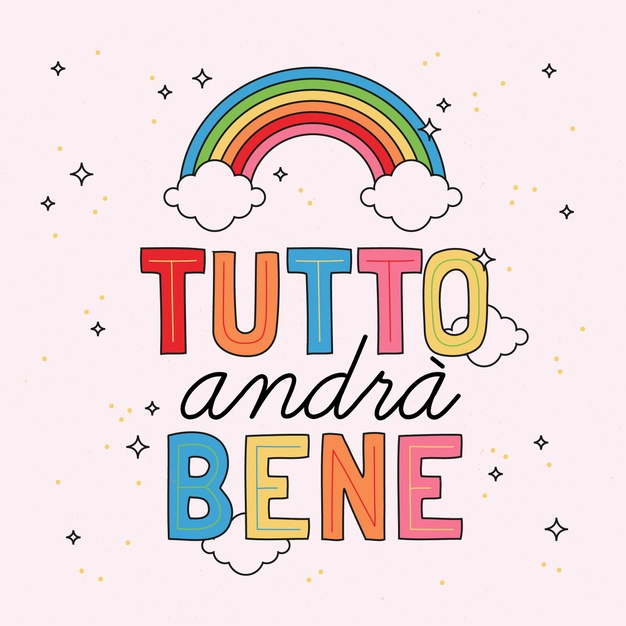 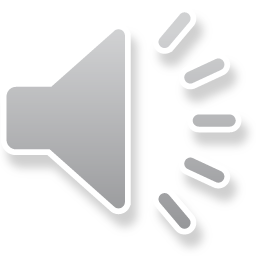 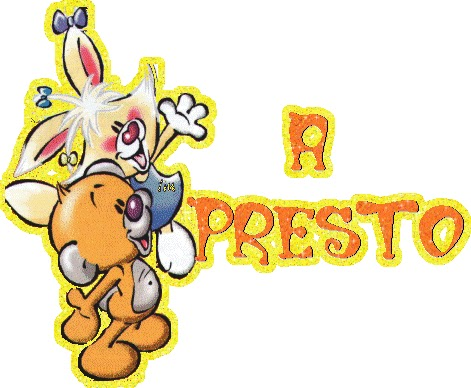 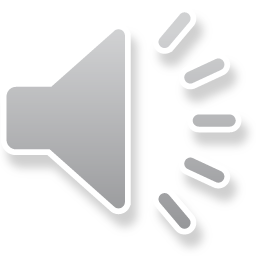